Fig. 2. MITS1-YFP constructs used by Chatre et al. (2009). (A) Schematic representation of MITS1 and its N-terminal ...
J Exp Bot, Volume 60, Issue 3, March 2009, Pages 712–714, https://doi.org/10.1093/jxb/erp043
The content of this slide may be subject to copyright: please see the slide notes for details.
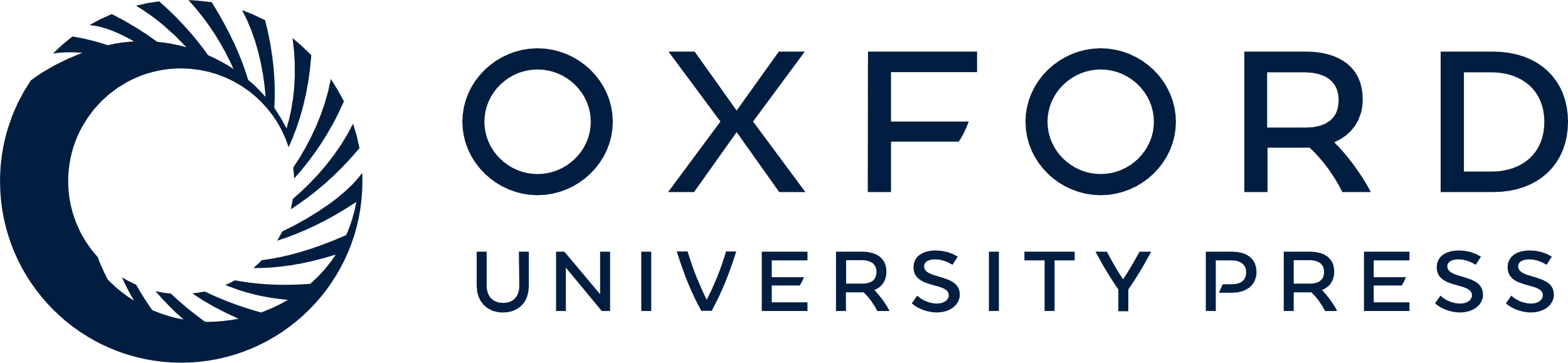 [Speaker Notes: Fig. 2. MITS1-YFP constructs used by Chatre et al. (2009). (A) Schematic representation of MITS1 and its N-terminal region. (B) Schematic representations of the constructs used to dissect the roles of subdomains of the mTP in MITS1. (C) Schematic representations of the constructs used to investigate the role of distal tryptophan residues. All figures redrawn from Chatre et al. (2009).


Unless provided in the caption above, the following copyright applies to the content of this slide: © The Author [2009]. Published by Oxford University Press [on behalf of the Society for Experimental Biology]. All rights reserved. For Permissions, please e-mail: journals.permissions@oxfordjournals.org]